Annotating Texts
How To Take Notes On A Text
Adaptation by Sharon Fulmer, Tiffany Holmes, & Laura Hayes
The Academy of Irving, Texas, 2008
I contend, quite bluntly,
that marking up a book is not
an act of mutilation but of 
love.  You shouldn’t mark up
a book which isn’t yours.

						Mortimer J. Adler
						“How to Mark a Book”
You know you have to read “between the lines”….
I want to persuade you to write 
between the lines.  Unless you 
do, you are not likely to do the 
most efficient kind of reading.
						 Mortimer J. Adler
						“How to Mark a Book”
Good ReadingBackground
Most reading is skimmed
When you need to learn, reading requires close attention
Good reading is hard work
Good reading makes good writing
Adapted from The Bedford Reader and The Little, Brown Reader
Adaptation by Laura Hayes
More rationale for annotation…
According to Porter-O’Donnell, this
“writing-to-learn” strategy

helps teach reading as a process.
changes comprehension.
slows down the reading.
promotes more active reading.
helps improve writing.
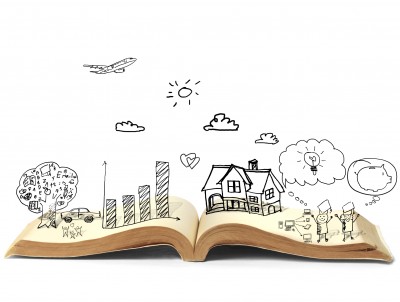 Annotations: An Overview
No one “right” way to annotate (take notes) as you read
General principles for good annotating to keep in mind
Write marginal notes in the text 
Taking Notes is not just summarizing. Ask questions and write and comments
Close reading takes time 
Taking time as you read will save you time and anxiety later as you discuss & write about the text
Previewing: Before You Annotate
Find a quiet place with no distractions (this means no music, cell phone, or TV)
Look at the title
Usually includes author’s subject or method
Who is the author?
What you already know helps you guess something about the writing
If biographical sketch is provided, read it
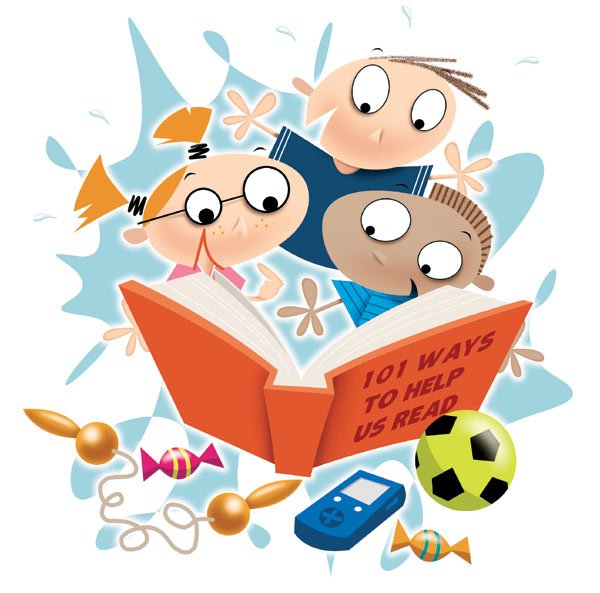 Adapted from The Bedford Reader and The Little, Brown Reader
Adaptation by Laura Hayes
Previewing: Before You Annotate
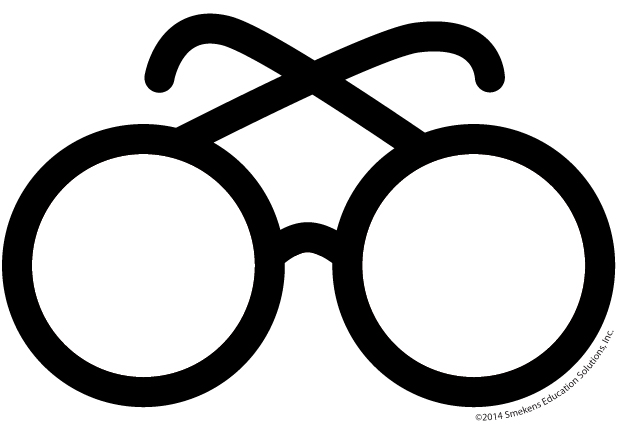 In what was it published?
Would you be more likely to believe “Living Mermaids:  An Amazing Discovery” if it were published in Scientific American or The National Enquirer?
Indicates for whom it was written
When was it published?
If it’s about mermaids, will you find it more reliable if written in 1988 or 1788?
Adapted from The Bedford Reader and The Little, Brown Reader
Adaptation by Laura Hayes
Annotation strategies
Standards covered
ELAGSE9-10RI4: Determine the meaning of words and phrases as they are used in the text, including figurative and connotative meanings; analyze the cumulative impact of specific word choices on meaning and tone (e.g., how the language evokes a sense of time and place; how it sets a formal or informal tone.)
ELAGSE9-10RI5: Analyze how an author’s choices concerning how to structure a text, order events within it (e.g., parallel plots), and manipulate time (e.g., pacing, flashbacks) create such effects as mystery, tension, or surprise. 
ELAGSE9-10RI2: Determine a theme and/or central idea of text and closely analyze its development over the course of the text, including how it emerges and is shaped and refined by specific details; provide an objective summary of the text.
ELAGSE9-10RI1: Cite strong and thorough textual evidence to support analysis of what the text says explicitly as well as inferences drawn from the text.
Annotation as gloss
Look up difficult words and unknown allusions within a text. 
Share research. 

How does the allusion relate/influence the text? 
How does word choice impact the deeper meaning of the text?
Annotation as question
Highlight, tag and annotate words/passages that are confusing to them as they read.
Annotation as close reading
Identify formal textual elements and broader social/historical contexts at work in specific passages.
Annotation as rhetorical analysis
Mark and explain the use of rhetorical strategies in the text. 
How does the use of rhetorical strategies impact deeper meaning of a text?
Rhetorical appeal #1: ethos
Ethos is an appeal to ethics, and it is a means of convincing someone of the character or credibility of the persuader.
How credible is the SPEAKER? 
Personal experience? 
Degree?
Rhetorical appeal #2: pathos
Pathos is an appeal to emotion, and is a way of convincing an audience of an argument by creating an emotional response.
What does the SPEAKER want the READER/LISTENER to feel? 
HOW does the SPEAKER accomplish this?
Rhetorical appeal #3: Logos
Logos is an appeal to logic, and is a way of persuading an audience by reason.
Annotation as opinion
Share your personal opinions/thoughts about controversial topics within the text. 
How does the text relate to you personally? 
How does the text relate to the world we live in today (current events)? 
How does the text relate to another text?
Annotation as multimedia writing
Find images or videos that relate to the text in some way. 
Be able to explain how the image/video relates to the text/adds deeper meaning.
Annotation as independent study
Explore the internet and other sources on your own. 
Find an article from a respectable source on a topic important to you personally (and also relates to the text).
Annotation as annotated bibliography
Research a topic of theme and tag and annotate relevant texts across the Internet.
Annotation as creative act
Respond creatively to the reading using your own poetry or prose or visual aid.